サイレント・リーダーシップの位置づけ
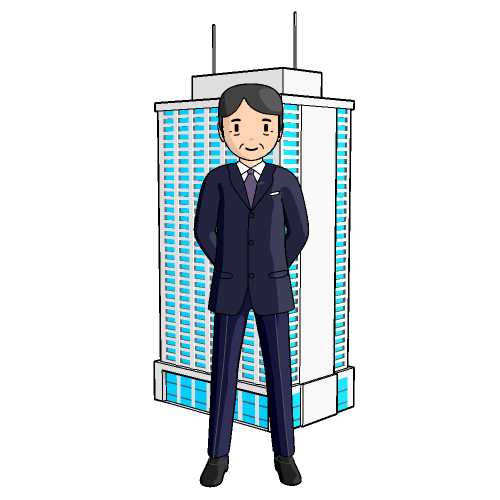 エグゼクティブ
ヒーロー型・リーダーシップ
コミットメント実行で期待に応える
中間管理職からのボトムアップ・アプローチ
サイレント・リーダーシップ（中間管理職）
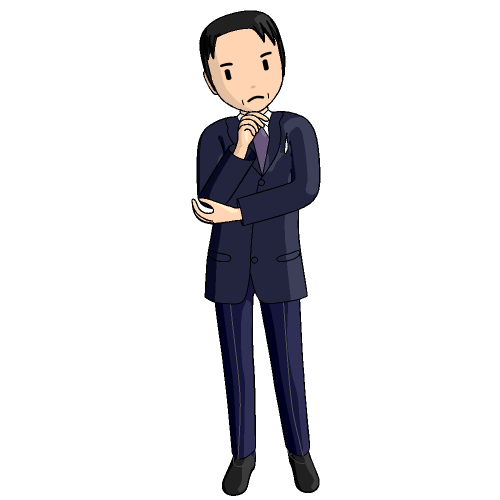 ・困難なコミットメントの実行を責務として貫く
・実行に矛盾があっても自分の信念を貫く
・価値ある困難、リスクをとることで更なる高みへ
・健全な利己主義で目的を達成してゆく
影響力、立ち位置を活かした
リソース、スキルの活用
サーバント・リーダーシップ
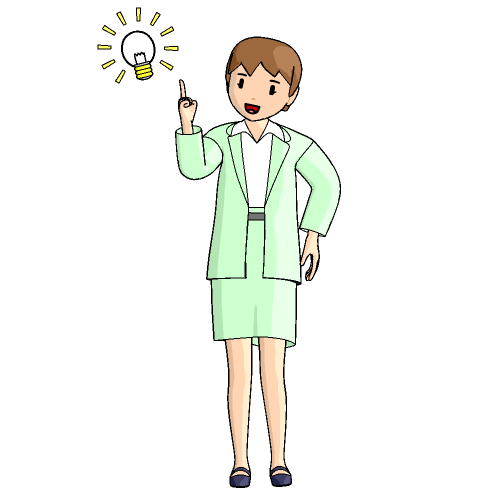 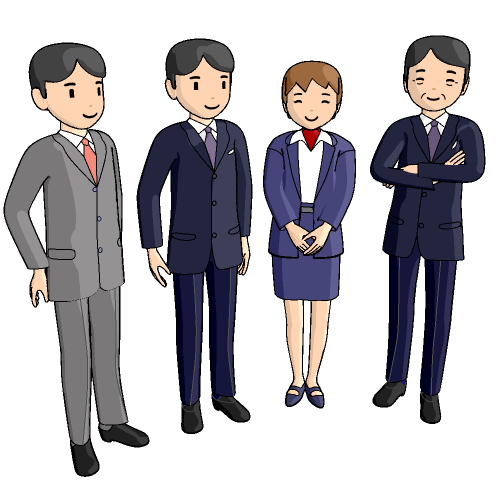 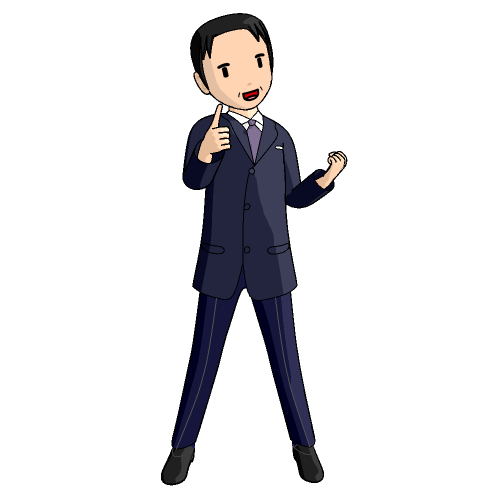 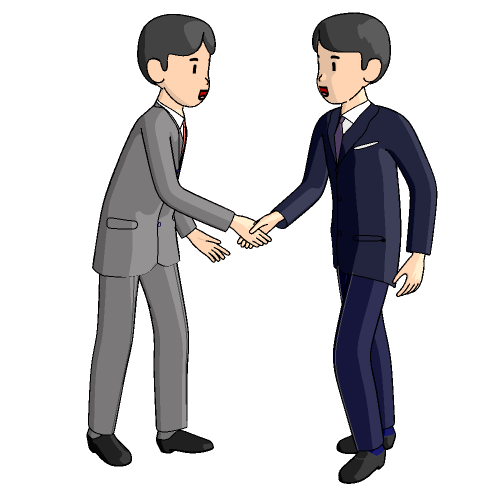 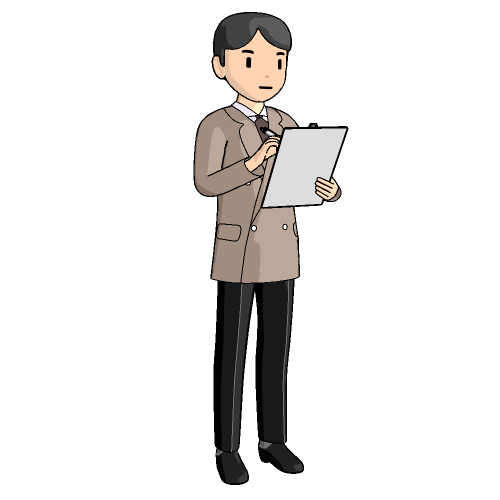 メンバー・ステークホルダー